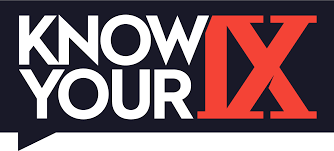 Title IX essentials
Title IX in the News
As of August 2, 2019 there were 1,409 pending cases under investigation at Elementary, Secondary and Post-Secondary Schools.

		- 76 Cases in Georgia

Source: U.S. Department of Education, August 20, 2019
Clayton State University’s Title IX Office
The Title IX Coordinator is responsible for coordinating and responding to all complaints involving possible sex discrimination. This responsibility includes monitoring outcomes, identifying and addressing any patterns, and assessing effects on the campus climate.
Rodney Byrd –Deputy 
Arbor Hall – East Campus, Suite 125 
Morrow, Georgia 30620 
Office Phone: 678-466-4232 
e-Mail: RodneyByrd@clayton.edu
Nikia Yallah – Title IX Coordinator 
Arbor Hall – East Campus, Suite 125 Morrow, Georgia 30620 
Office Phone: 678-466-4237 
e-Mail: NikiaYallah@clayton.edu
Title IX Overview
4
Title IX of the Education Amendments Act of 1972
“No person in the United States, shall, on the basis of sex, be excluded from participation in, be denied the benefits of, or be subjected to discrimination under any educational program or activity receiving federal financial assistance.”
Title IX of the Education Amendments of 1972 Implementing Regulations at: 20 U.S.C. §1681 & 34 C.F.R Part 106
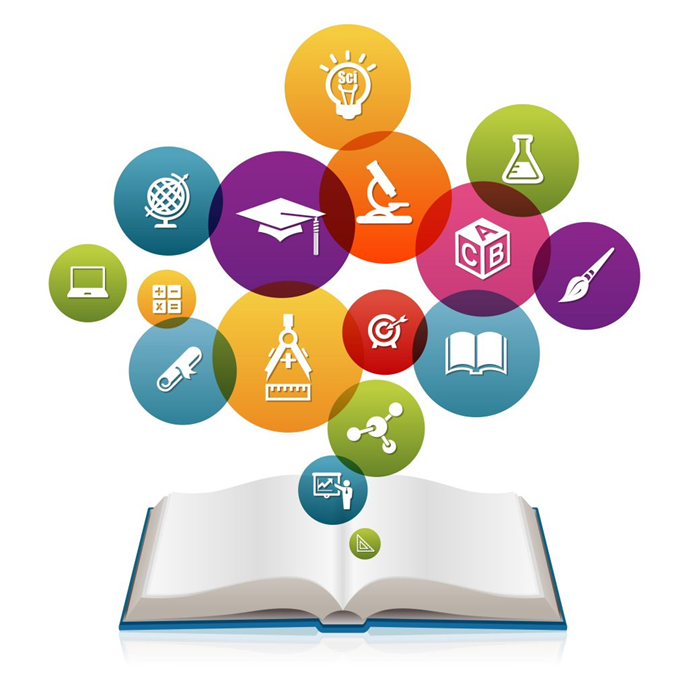 An educational program or activity written, conducted, or managed by the institution.
Examples of discrimination or involved parties
6
Examples
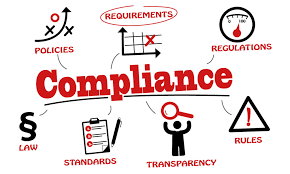 8
Essential compliance elements
Source: ATIXA 2012 Inaugural Conference
[Speaker Notes: Investigate - or otherwise determine what occurred. Can’t just brush issues to the sides or pretend they don’t exist.
-ensuring that throughout the investigation process all involved [respondents and complainants are aware of their rights and resources] 
-ensuring the safety of those involved so exploring the need for interim measures  

Stop & Prevent- If the investigation determines that a form of sex discrimination has occurred, then the institution is responsible for stopping it and preventing it from occurring again 

Remedy any effects- Trying to make those wronged and impacted whole again [training, removal of persons involved etc.]]
Consequences of Non-Compliance
Loss of federal funds 
Pay fees (Fines, Legal, Other)
Legal Ramifications
Media Attention
Other Consequences
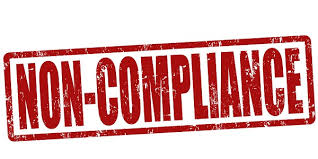 Clayton state’s process
11
general investigationprocess
Key roles involved in a TIX case
Confidentiality in a Title IX matter
14
confidentiality
Where a complainant or alleged victim requests that his or her identity be withheld or the allegation(s) not be investigated, the Title IX Coordinator should consider
Whether this request can be honored 
Still providing a safe and nondiscriminatory environment
Honoring the request may limit the ability to respond 
Honoring the request may limit the ability to issue sanctions
[Speaker Notes: Where a complainant or alleged victim requests that his or her identity be withheld or the allegation(s) not be investigated, the institutions should consider, through the Title IX Coordinator, whether this request can be honored while still providing a safe and nondiscriminatory environment for the institution. Honoring the request may limit the institution’s ability to respond fully to the incident and may limit the institution’s ability to discipline the respondent.]
RETALIATION
In good faith, reports misconduct. 
Participates or cooperates in any investigation. 
Anyone who believes that have been the target of retaliation should immediately contact the Coordinator. 
Violators subject to disciplinary action.
[Speaker Notes: Anyone who, in good faith, reports what he or she believes to be misconduct under this Policy, or who participates or cooperates in, or is otherwise associated with any investigation, shall not be subjected to retaliation. Anyone who believes that he or she has been the target of retaliation for reporting, participating, cooperating in, or otherwise being associated with an investigation should immediately contact the Coordinator for the institution. Any person found to have engaged in retaliation in violation of this Policy shall be subject to disciplinary action.]
Title IX Investigator and Panelist
The investigator is the key to finding fact in line with standard of proof which is preponderance of the evidence – in an unbiased manner.
A panelist member is responsible for hearing the Title IX investigations where findings have resulted in an appeal/hearing.
Responsible employee
Also known as “Mandatory Reporter.”
A “Responsible Employee” under Title IX is required to report incidents that they witness or are advised have occurred to the University's Title IX Coordinator.
Who is considered a Responsible Employee?
Faculty & Staff
Has the authority to take action to redress the harassment
Has the duty to report harassment or other misconduct 
Someone a student could reasonably believe has this authority or responsibility
Privileged employee
Individuals whom a complainant or alleged victim may talk in confidence, as provided by law. 
Privileged employees include those providing counseling, advocacy, health, mental health, or sexual-assault related services (e.g., sexual assault resource centers, campus health centers, pastoral counselors, and campus mental health centers).
Exceptions to confidentiality exist where the conduct involves suspected abuse of a minor (in Georgia, under the age of 18) or otherwise provided by law, such as imminent threat of serious harm.
[Speaker Notes: Individuals employed by the institution to whom a complainant or alleged victim may talk in confidence, as provided by law. Disclosure to these employees will not automatically trigger an investigation against the complainant’s or alleged victim’s wishes. Privileged Employees include those providing counseling, advocacy, health, mental health, or sexual-assault related services (e.g., sexual assault resource centers, campus health centers, pastoral counselors, and campus mental health centers) or as otherwise provided by applicable law. Exceptions to confidentiality exist where the conduct involves suspected abuse of a minor (in Georgia, under the age of 18) or otherwise provided by law, such as imminent threat of serious harm. Further, Privileged Employees must still submit anonymous statistical information for Clery Act purposes.]
Reporting & requirements
20
What to report?
We have an obligation to respond to ALL Title IX claims made, including when:
the incident occurs off-campus and outside the campus/district’s educational programs or activities.
If you are unsure, REPORT IT!
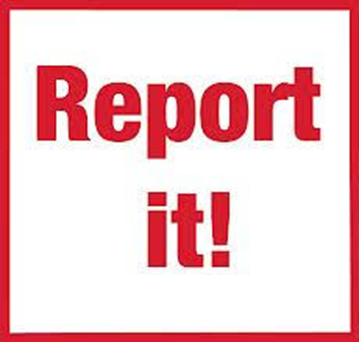 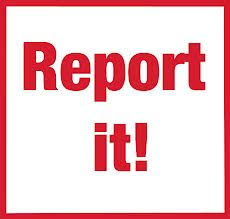 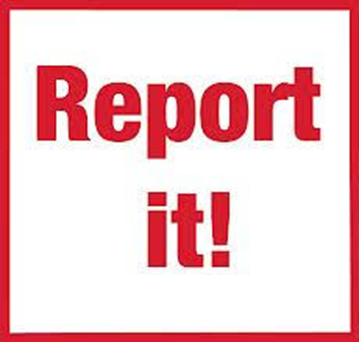 Reporting Title IX
Faculty and Staff who receive complaints of sexual harassment or sexual violence are REQUIRED to report complaints to the Title IX Coordinator.
The exceptions to this rule are psychologists and medical care providers in the University Health Center.
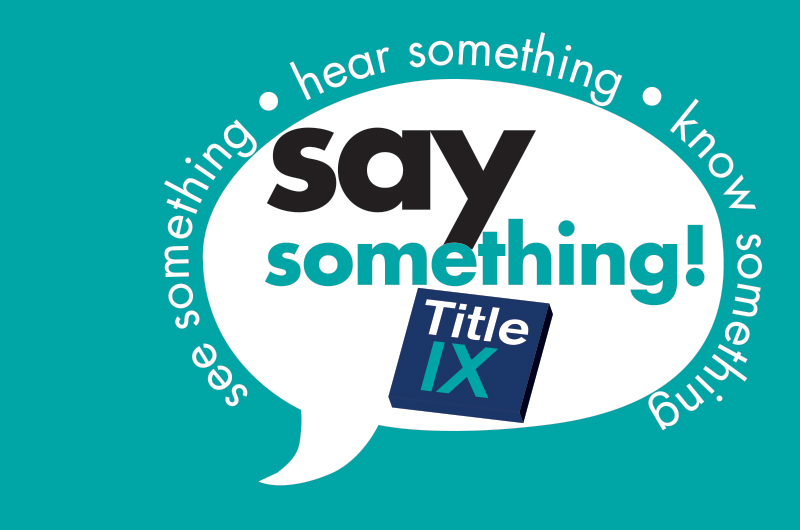 responding to Reports
Always remember:
If a student approaches you to report an incident, stop them early on to let them know that if they are going to tell you about a Title IX related matter – you are obligated to report it.
Determine:
If the person is safe. If not, ask if you can call Campus Police for them.
If the person wants or needs medical attention. This is ultimately the person’s decision. 
DO NOT INVESTIGATE OR CONDUCT AN INQUIRY!
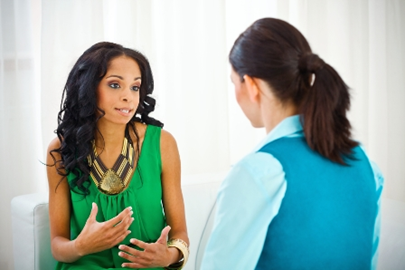 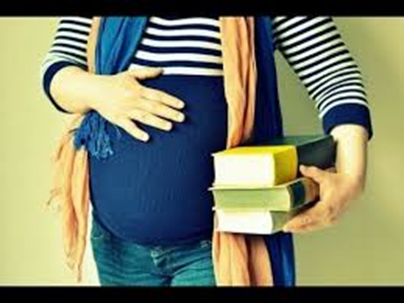 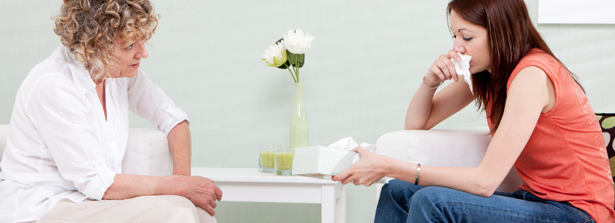 Clayton state’s Reporting options
24
Reporting Title IX
Contact the Title IX Coordinator or Deputy at 678-466-4230
File an electronic complaint or report at: https://claytonstate.qualtrics.com/jfe/form/SV_ebRSQ0hxLtiwDJP
Send an email to the Title IX Office at: title9@clayton.edu
Mail a letter to Clayton’s Title IX Office;
Visit Clayton’s Title IX staff
Public Safety
In some cases sex discrimination may constitute criminal activity, a person also has the option of filing a report with the Department of Public Safety or the local police, for his or her own protection and that of the surrounding community. 

Location: Edgewater Hall 
Phone: (678) 466-4050 
Fax: (678) 466-4269
Office of Community Standards
Office of Community Standards is important because they not only ensure accountability for improper behavior, uphold the requirements of due process, and apply fair, appropriate, and educational disciplinary sanctions for conduct violations but they also facilitate and coordinate Title IX appeals/hearings.
Office of Community Standards University Center 250Phone: (678) 466-5444StudentConduct@clayton.edu
Mr. Jeff JacobsDean of Studentsjeffjacobs@clayton.edu 
Ms. Alicia MyrickAssistant Director for Community Standards & Case Manageraliciamyrick@clayton.edu
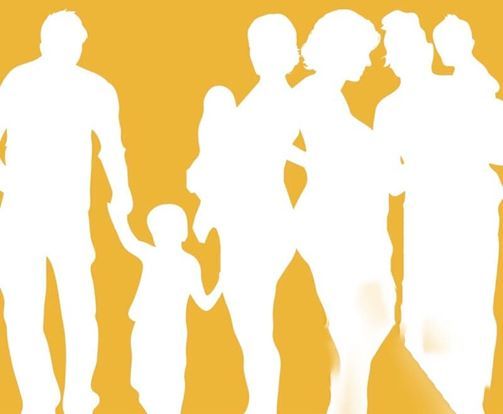 Pregnant & parenting students
28
Who is Protected?
A Title IX covered school is prohibited from discriminating based on a Student’s pregnant or parenting status that treats them differently based on sex.
protects Pregnant & Parenting students (exm. expectant father, pregnancy, childbirth, false pregnancy, termination of pregnancy, recovery).
requires schools to excuse absences for pregnancy, childbirth, or related conditions.
requires schools to provide pregnant and parenting students with services and accommodations equal to those provided to non-pregnant students.
What do we Do?
Reasonable and Responsive accommodations.
Make changes to the student's temporary related status. 
Accommodations vary based on Proper and Timely documentation/process compliance. Examples may include:  
a larger chair or desk or reasonable breaks during class
rescheduling tests/exams or submitting work after deadline 
excusing absences due to pregnancy or related conditions 
holding and restoring their status/retake course w/o penalty
statistics
31
Fall 2018 - Summer 2019 Statistics
Literature and policy
Clayton State University Policy Link: http://www.clayton.edu/Portals/24/docs/CSU%20Sexual%20Misconduct%20Title%20IX%20Policy%20REV.pdf?ver=2018-07-12-153853-187 

University System of Georgia Policy Link:
https://www.usg.edu/policymanual/section6/C2655 

Pregnant and Parenting Students Links: https://www2.ed.gov/about/offices/list/ocr/docs/dcl-know-rights-201306-title-ix.html
https://www2.ed.gov/about/offices/list/ocr/docs/pregnancy.pdf
Interested?
questions
35